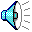 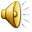 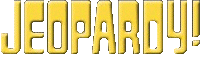 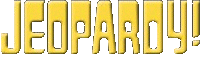 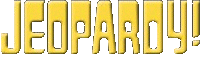 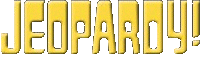 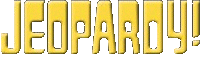 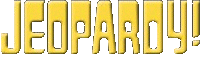 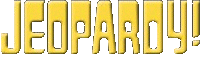 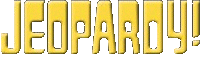 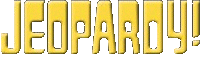 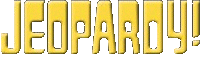 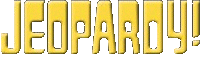 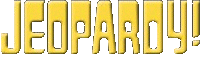 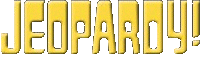 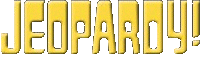 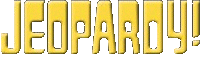 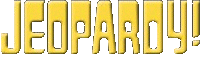 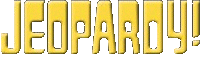 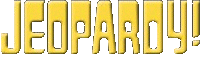 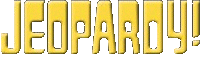 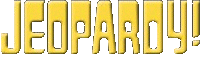 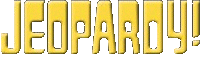 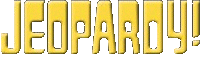 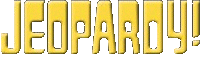 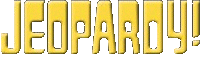 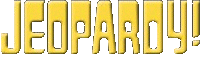 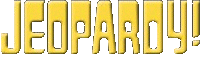 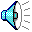 $100
$100
$100
$100
$100
$200
$200
$200
$200
$200
$300
$300
$300
$300
$300
$400
$400
$400
$400
$400
$500
$500
$500
$500
$500
PHYSICAL FEATURES & GEOGRAPHY
EUROPEAN COLONIZATION
GOVERNMENT
ABORIGINES
ECONOMICS
PHYSICAL FEATURES & GEOGRAPHY
EUROPEAN COLONIZATION
ECONOMICS
ABORIGINES
GOVERNMENT
$100
$100
$100
$100
$100
$200
$200
$200
$200
$200
$300
$300
$300
$300
$300
$400
$400
$400
$400
$400
$500
$500
$500
$500
$500
PHYSICAL FEATURES & GEOGRAPHY- $100
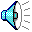 A DESERT LOCATED IN WESTERN AND SOUTHERN AUSTRALIA
PHYSICAL FEATURES & GEOGRAPHY- $200
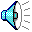 A MONOLITH LOCATED 
IN CENTRAL AUSTRALIA
PHYSICAL FEATURES & GEOGRAPHY- $300
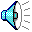 THE LARGEST CORAL REEF IN THE WORLD THAT IS LOCATED OFF OF THE COAST OF NORTHEASTERN AUSTRALIA
PHYSICAL FEATURES & GEOGRAPHY- $400
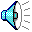 THE SEA THAT PROVIDES THE GREAT BARRIER REEF WITH MUCH OF ITS CORAL
PHYSICAL FEATURES & GEOGRAPHY- $500
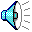 THE REASON WHY MANY AUSTRALIANS LIVE OFF OF THE SOUTHEASTERN COAST
EUROPEAN COLONIZATION- $100
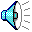 TYPE OF BRITISH PEOPLE THAT FIRST COLONIZED AND SETTLED AUSTRALIA
EUROPEAN COLONIZATION- $200
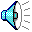 THIS DISEASE, ALONG WITH OTHERS, KILLED ALMOST ½ OF THE ABORIGINAL POPULATION
EUROPEAN COLONIZATION- $300
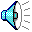 THE MAJORITY OF AUSTRALIANS SPEAK THIS LANGUAGE
EUROPEAN COLONIZATION- $400
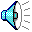 THE MAJORITY OF AUSTRALIANS PRACTICE THIS RELIGION
EUROPEAN COLONIZATION- $500
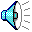 THE REASON WHY MANY PEOPLE IMMIGRATED TO AUSTRALIA IN THE 1850s
GOVERNMENT - $100
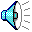 A TYPE OF GOVERNMENT IN WHICH ONE LEADER HOLDS ALL OF THE POLITICAL POWER
GOVERNMENT - $200
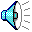 POWER DISTRIBUTION SYSTEM IN WHICH THE STATES HAVE MORE POWER THAN THE CENTRAL GOVERNMENT
GOVERNMENT - $300
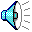 TYPE OF GOVERNMENT WHERE A FEW PEOPLE HOLD POLITICAL POWER
GOVERNMENT - $400
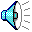 A POWER DISTRIBUTION SYSTEM PRESENT IN AUSTRALIA IN WHICH POWER IS SHARED BY THE CENTRAL GOVERNMENT AND THE STATES
GOVERNMENT - $500
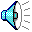 A DEMOCRATIC SYSTEM WHERE THE CHIEF EXECUTIVE OFFICER IS ELECTED BY THE PEOPLE
ABORIGINES - $100
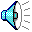 THE ABORIGINES MIGRATED FROM THIS LOCATION OVER 50,000 YEARS AGO
ABORIGINES - $200
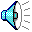 THE ABORIGINES CREATED THIS FLYING WEAPON
ABORIGINES - $300
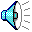 MANY ABORIGINES WERE KILLED BY EUROPEAN COLONISTS WHO USED THIS TYPE OF WEAPON
ABORIGINES - $400
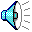 MANY ABORIGINES NOW LIVE IN THIS TERRITORY OF AUSTRALIA
ABORIGINES - $500
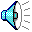 ABORIGINES ARE CONSIDERED TO BE THIS TYPE OF PEOPLE SINCE THEY MOVED FROM PLACE TO PLACE IN SEARCH OF FOOD
ECONOMICS - $100
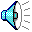 THE GOVERNMENT CONTROLS THE MANNER OF PRODUCING AND DISTRIBUTING GOODS
ECONOMICS - $200
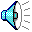 A TYPE OF PERSON WHO TAKES RISKS TO OWN AND OPERATE HIS OR HER OWN BUSINESS
ECONOMICS - $300
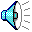 THE AGREEMENT BETWEEN THE US, MEXICO AND CANADA THAT ELIMINATED TRADE BARRIERS
ECONOMICS - $400
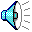 THE PROHIBITION OF TRADE AGAINST A PARTICULAR COUNTRY
ECONOMICS - $500
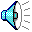 THE ECONOMIC SYSTEM USED IN AUSTRALIA TO ANSWER WHAT AND HOW TO PRODUCE AND FOR WHOM
PHYSICAL FEATURES & GEOGRAPHY- $100
WHAT IS THE 
GREAT VICTORIA DESERT?
PHYSICAL FEATURES & GEOGRAPHY- $200
WHAT IS AYERS ROCK?
PHYSICAL FEATURES & GEOGRAPHY- $300
WHAT IS THE GREAT BARRIER REEF?
PHYSICAL FEATURES & GEOGRAPHY- $400
WHAT IS THE 
CORAL SEA?
PHYSICAL FEATURES & GEOGRAPHY- $500
WHAT IS THE TEMPERATE CLIMATE?
EUROPEAN COLONIZATION-  - $100
WHAT ARE PRISONERS?
EUROPEAN COLONIZATION-  - $200
WHAT IS SMALLPOX?
EUROPEAN COLONIZATION-  - $300
WHAT IS ENGLISH?
EUROPEAN COLONIZATION-  - $400
WHAT IS CHRISTIANITY?
EUROPEAN COLONIZATION-  - $500
WHAT IS A GOLD RUSH?
GOVERNMENT - $100
WHAT IS AN AUTOCRACY?
GOVERNMENT - $200
WHAT IS A CONFEDERATION?
GOVERNMENT - $300
WHAT IS AN OLIGARCHY?
GOVERNMENT - $400
WHAT IS A FEDERAL SYSTEM?
GOVERNMENT - $500
WHAT IS A PRESIDENTIAL SYSTEM?
ABORIGINES - $100
WHAT IS ASIA?
ABORIGINES - $200
WHAT IS THE BOOMERANG?
ABORIGINES - $300
WHAT ARE GUNS?
ABORIGINES - $400
WHAT IS THE NORTHERN TERRITORY?
ABORIGINES - $500
WHAT ARE NOMADS?
ECONOMICS - $100
WHAT IS A COMMAND ECONOMY?
ECONOMICS - $200
WHAT IS AN ENTREPRENEUR?
ECONOMICS - $300
WHAT IS THE NORTH AMERICAN FREE TRADE AGREEMENT (NAFTA)?
ECONOMICS - $400
WHAT IS AN EMBARGO?
ECONOMICS - $500
WHAT IS A MIXED ECONOMY?
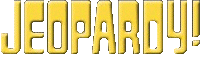 GOVERNMENT
$
FINAL CATEGORY
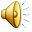 A DEMOCRATIC SYSTEM PRESENT IN AUSTRALIA IN WHICH THE LAW MAKING BODY ELECTS THE CHIEF EXECUTIVE OFFICER
FINAL CATEGORY
WHAT IS A PARLIAMENTARY SYSTEM?